স্বাগতম
শিক্ষক  পরিচিতি
মোহাম্মাদ আবু সাইদ  
সহকারী শিক্ষক
দেবোত্তর দাখিল মাদরাসা 
আটঘরিয়া,পাবনা।
মোবাঃ০১৭১৭২৮৯৫৫০
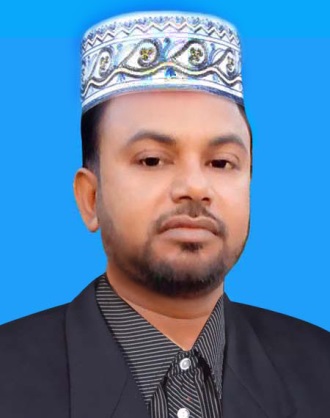 পাঠ পরিচিতি
শ্রেণি: নবম
বিষয়:বাংলা ১ম পত্র 
আজকের পাঠ: মমতাদি
সময়:৫০মিনিট
শিখনফল
মমতাদি গল্প লেখকের কোন গ্রন্থ থেকে নেওয়া হয়েছে তা বলতে পারবে ।
মমতাদির বয়স কত উল্লেখ করতে পারবে।
মমতাদির আচরন ব্যাখ্যা করতে পারবে।
স্নেহ ভালবাসা’ধনি গরিব সমান ,বিশ্লেষণ করতে পারবে।
পাঠ ঘোষনা
ছবি দেখ ও চিন্তা কর:
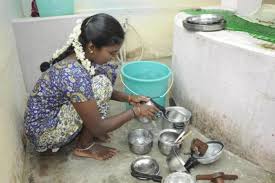 কাজের মেয়ে
একটি সুখী পরিবার
আজকের  পাঠ
মমতাদি
লেখকের  চিত্রঃ
আদর্শ পাঠ
মমতাদি গল্পটি লেখকের “সরীসৃপ”গ্রন্থ থেকে নেওয়া হয়েছে।স্বামীর চাকরি যাওয়ায় অভাবের সংসারে ছেলেটি বাড়িতে রেখে মাসিক ১৫ টাকা বেতনে অন্যের বাড়িতে কাজ নেই। সেখানে মমতাদি “স্নেহ ভালবাসা”পেয়ে নিজের পরিবারের মত কাজ করে । এ থেকে বোঝা যায় যে, “স্নেহ ভালবাসা” “ধনী গরিবের সমান”। 






‘
‘










‘য
সরীসৃপ
২৩ বছর
একটি  মেয়ের ছবি
ভালবাসা
স্নেহ ভালবাসা
একক  কাজ
মমতাদির কত টাকা মাইনা দিত?
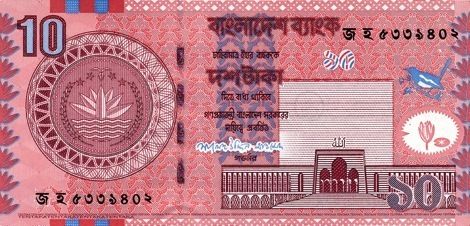 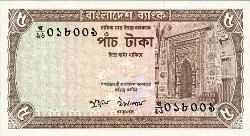 দলীয়  কাজ
মমতাদির বিশেষ গুণ ব্যাখ্যা    কর।
 মমতাদির  বাড়ির যে বর্ণনা গল্পে পেয়েছি ---সেটা লেখ  ।
মূল্যায়ণ
১। মমতাদির কয়টি ছেলে মেয়ে ?



২। বাছা শব্দের অর্থ কি?
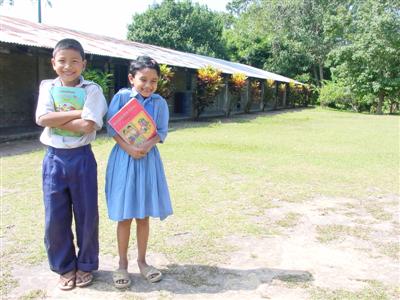 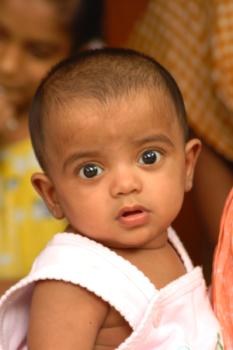 বাড়ির কাজঃ
মমতাদি গল্পের সামগ্রীক ভাব ধারনা লিখে আনবে ।
ধন্যবাদ